LOGÍSTICA | NIVEL 4° MEDIO
MÓDULO 2
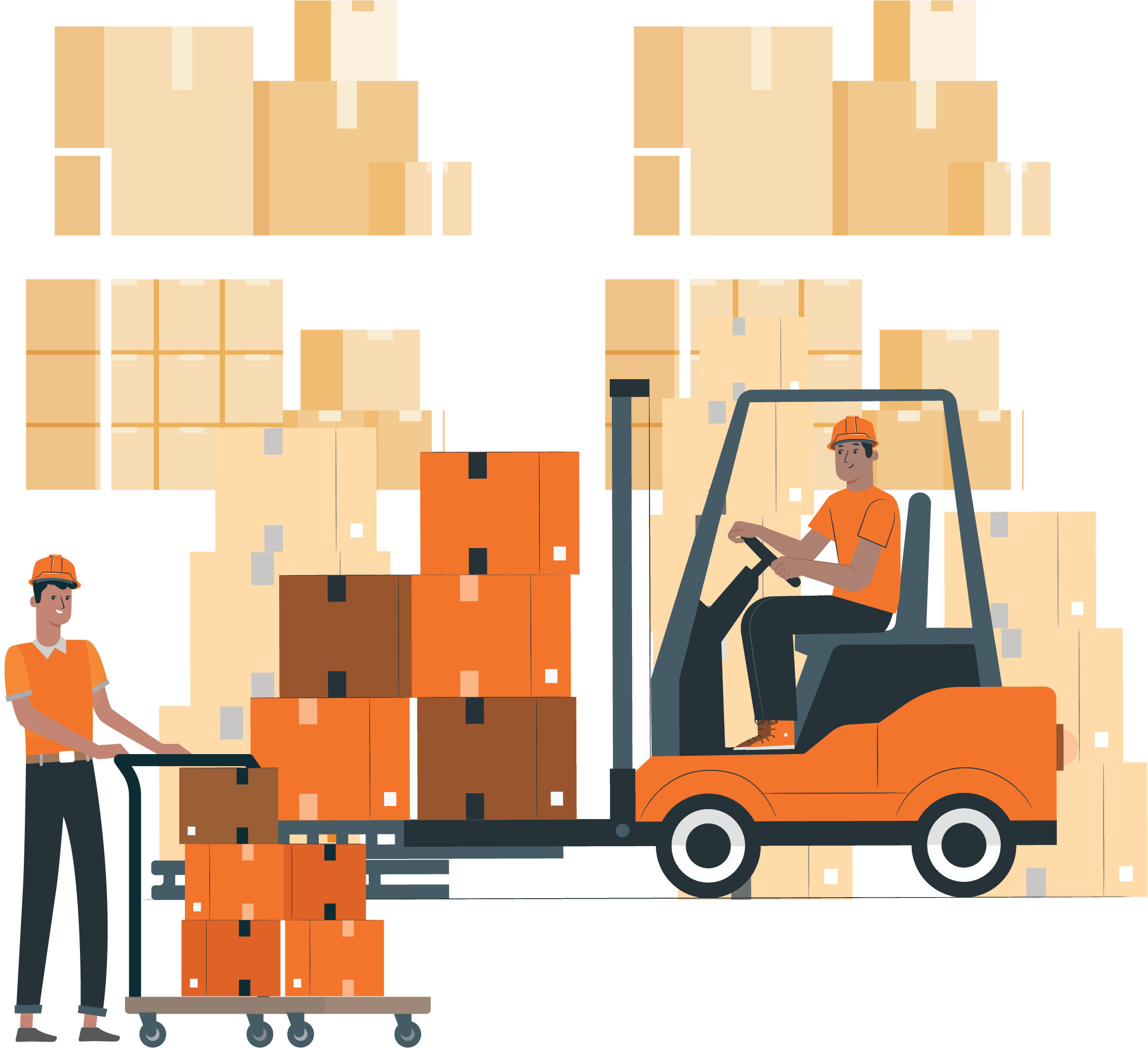 OPERACIONES DE BODEGA
En estos documentos se utilizarán de manera inclusiva términos como: el estudiante, el docente, el compañero u otras palabras equivalentes y sus respectivos plurales, es decir, con ellas, se hace referencia tanto a hombres como a mujeres.
MÓDULO 2 | OPERACIONES DE BODEGA
ACTIVIDAD 5
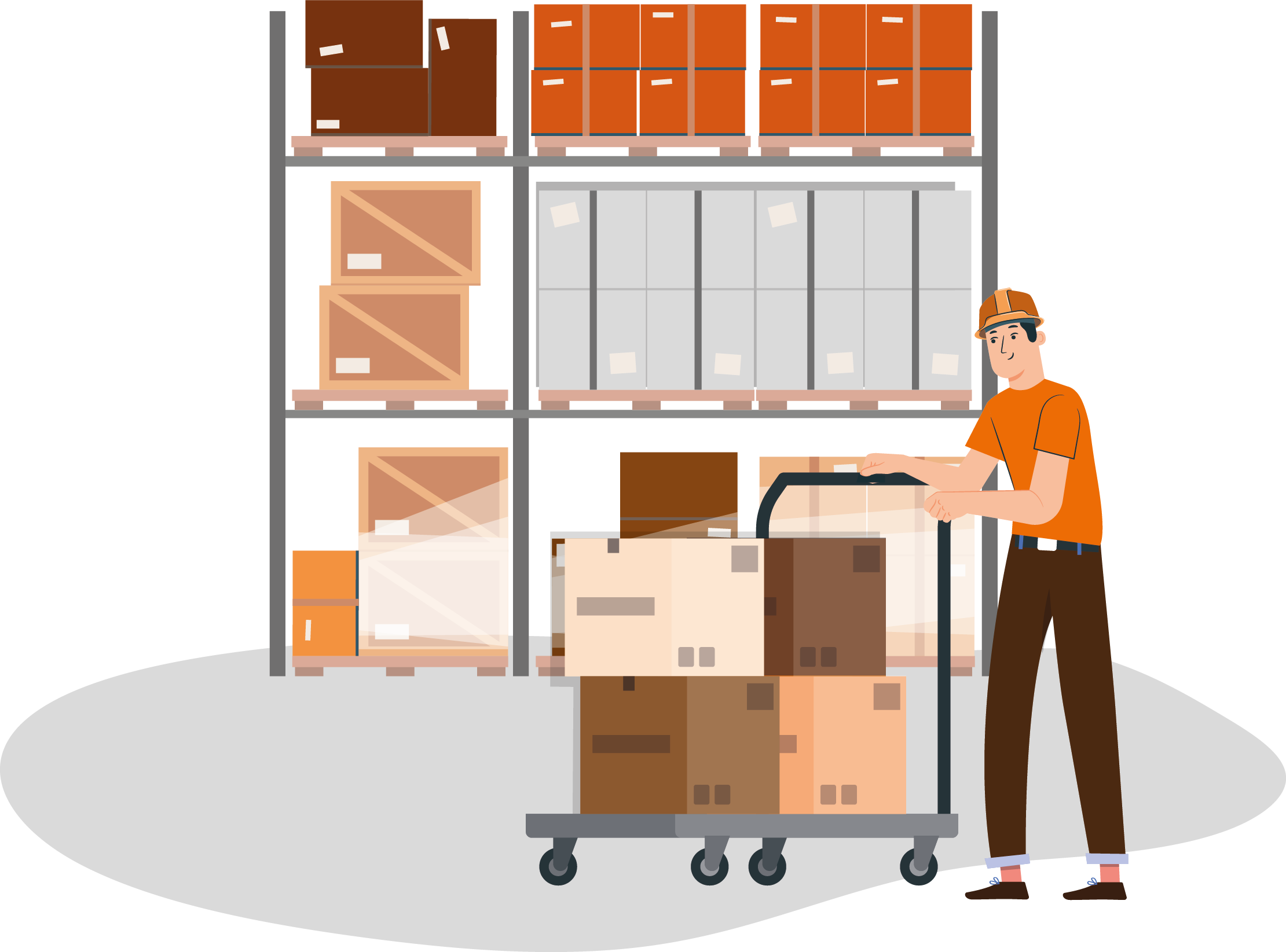 UBICACIONES ESPECIALES
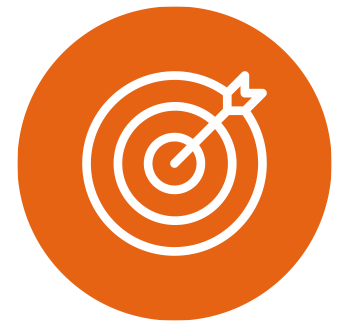 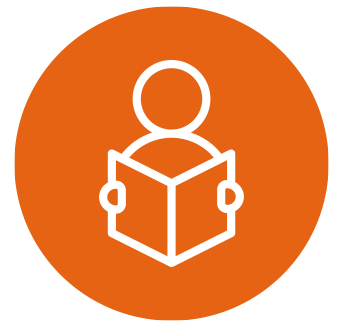 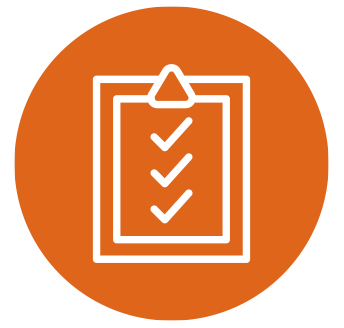 OBJETIVO DE APRENDIZAJE
APRENDIZAJE ESPERADO
CRITERIOS DE EVALUACIÓN
2. Organiza los espacios de bodegaje para lograr optimizar las zonas de almacenamiento según las normas de seguridad vigentes e instrucciones de jefatura.
2.2. Establece ubicaciones privilegiadas de alistamiento, para los materiales e insumos que son requeridos para la producción, según las normas de seguridad vigente e indicaciones de jefatura.
OA3. Cubicar los productos, materiales e insumos que requieren almacenaje y los espacios de bodegaje para lograr una disposición eficiente de los primeros y la optimización de los segundos.

OA Genérico
C - H - K
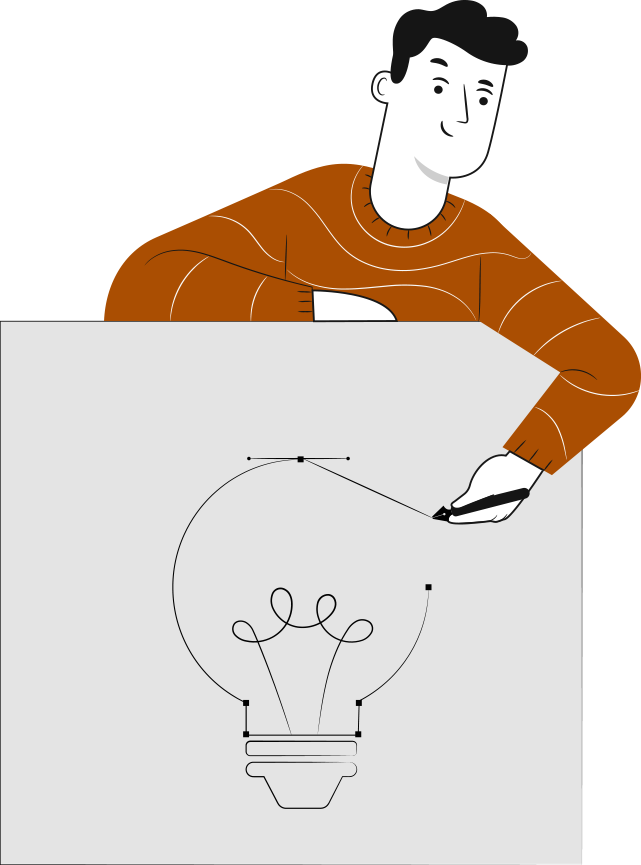 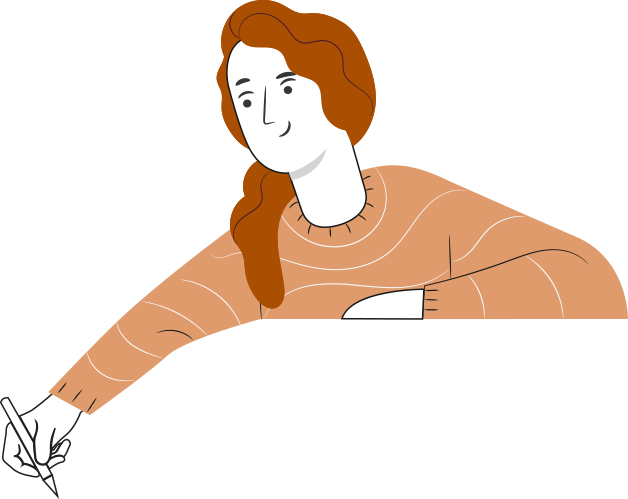 ‹#›
1
2
RECORDEMOS
¿QUÉ APRENDIMOS LA ACTIVIDAD ANTERIOR?
ALMACENAMIENTO DE MATERIALES PALETIZADOS:
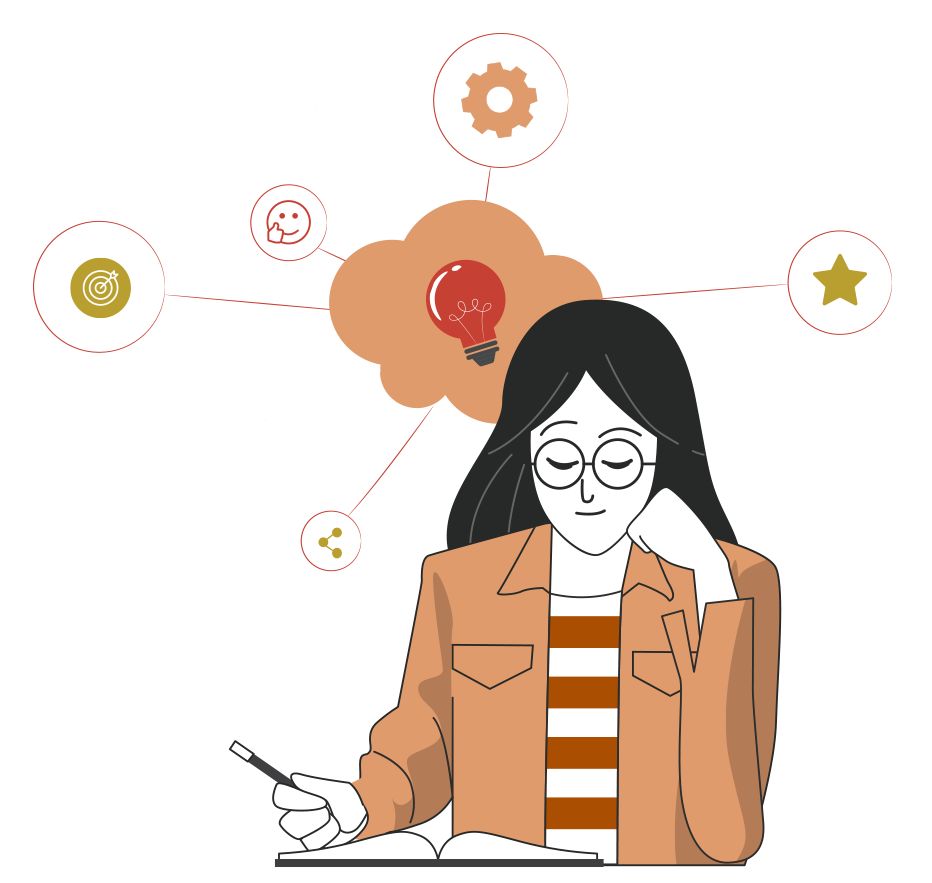 Reconocimos qué son los envases y embalajes, su uso y utilidad en las operaciones de bodega.
Identificamos distintos usos de envases y embalajes según las características de los productos.
‹#›
ACTIVIDAD DE CONOCIMIENTOS PREVIOS
Para revisar los aprendizajes trabajados en la actividad anterior, te invito a reflexionar y responder las siguientes interrogantes.

Una empresa frutícola de la VI región (Del Libertador Bernardo O´Higgins) debe exportar manzanas Fuji a Estados Unidos.

¿Qué recomendaciones le harías al jefe de bodega de la empresa respecto de los envases y embalajes? y ¿Qué cuidados se deben tener para esta operación de exportación?
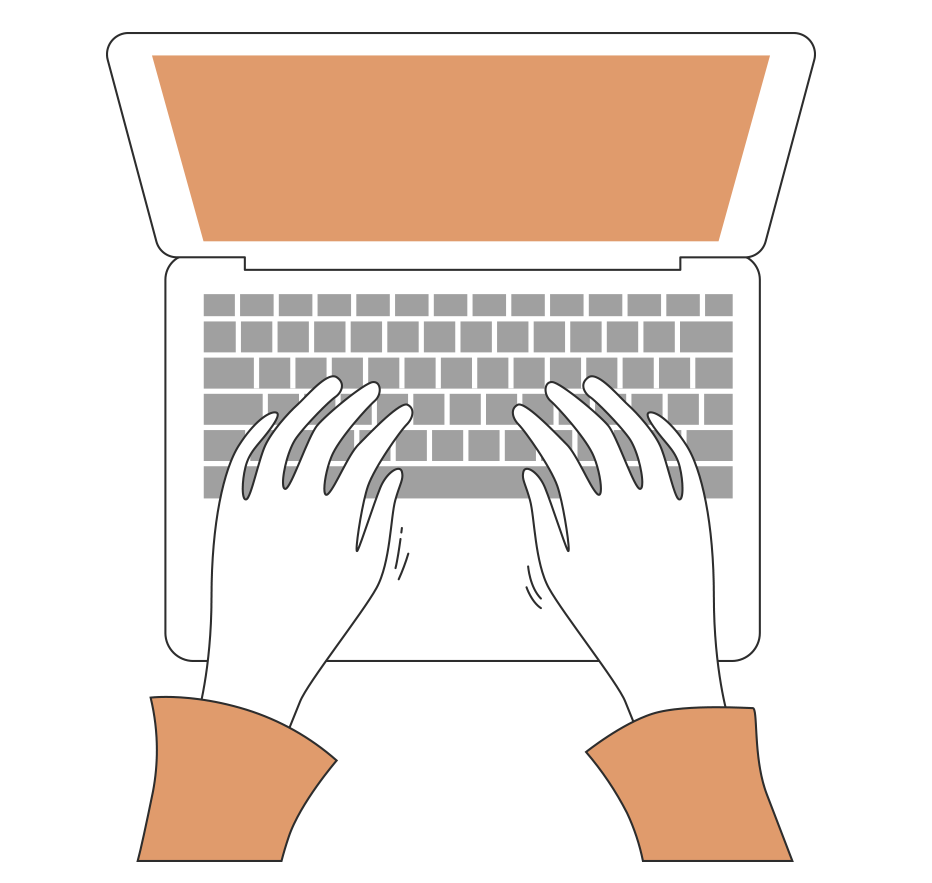 ¡Muy bien!
Te invitamos a profundizar revisando
la siguiente presentación
‹#›
ACTIVIDAD DE MOTIVACIÓN
Antes de comenzar revisemos la siguiente interrogante: 

¿Por qué una bodega debería tener ubicaciones especiales?

Reflexiona de manera individual y anota tu respuesta.

Posteriormente reúnete en grupos de no más de cuatro integrantes, comparte tu respuesta y generen una respuesta grupal.
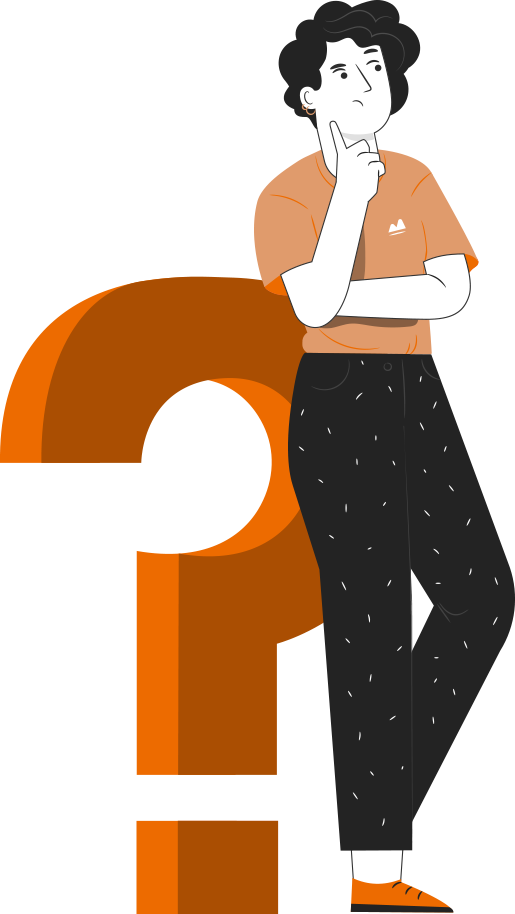 ‹#›
1
2
5
MENÚ DE LA ACTIVIDAD
UBICACIONES ESPECIALES
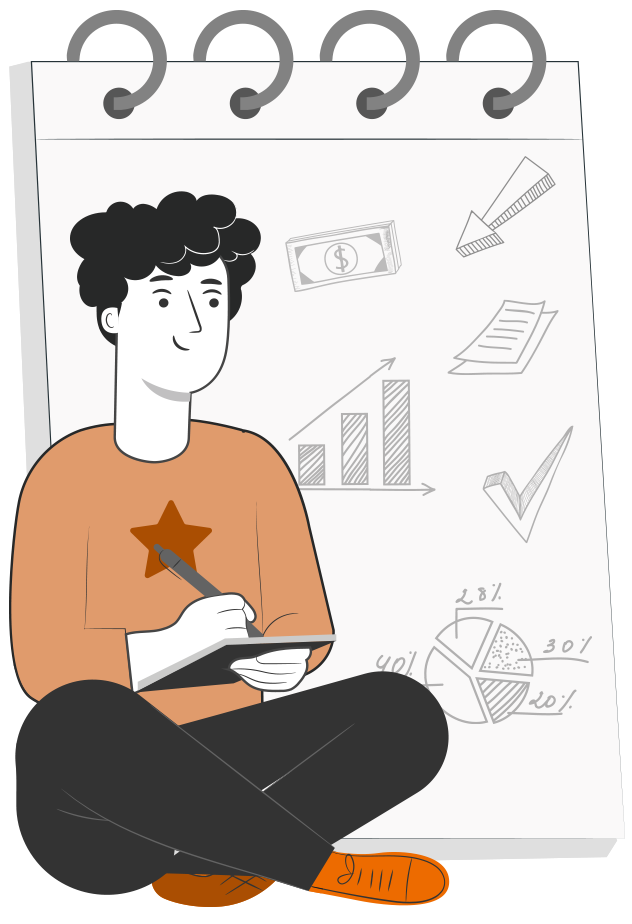 Al término de la actividad estarás en condiciones de:
Identificar qué son las ubicaciones especiales en una bodega.
Definir tipos de ubicaciones especiales de acuerdo a materiales.
‹#›
UBICACIONES ESPECIALES
Las empresas tienen diversas mercancías, materiales y productos, que por sus características revierten la condición de especiales. Para almacenarlos y custodiarlos se utilizan “Las ubicaciones especiales”, que son los espacios destinados a materiales que necesitan condiciones especiales de almacenamiento como su alto valor económico ($), condición de temperatura (T°), por su peligrosidad, su importancia en las máquinas y equipos de producción.
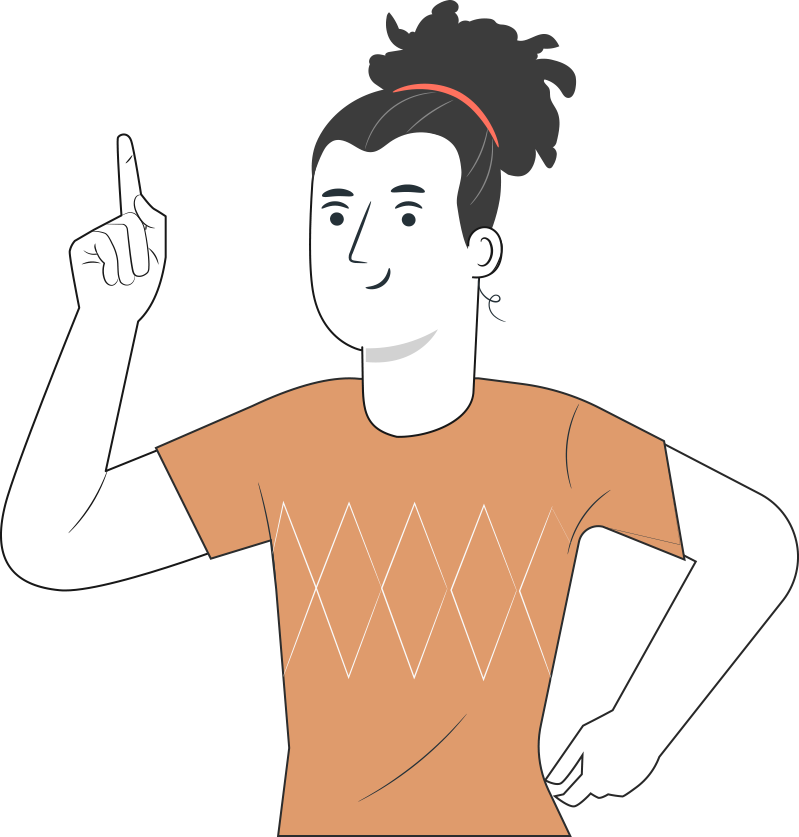 ‹#›
EJEMPLOS DE UBICACIONES ESPECIALES
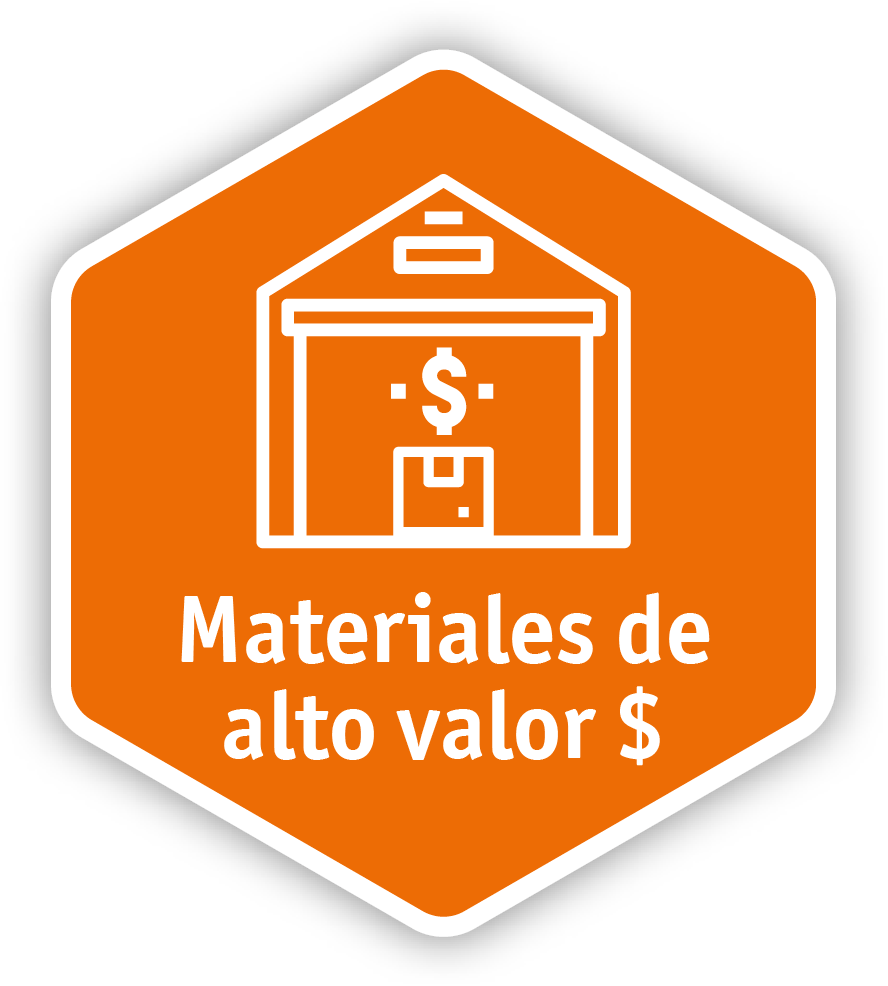 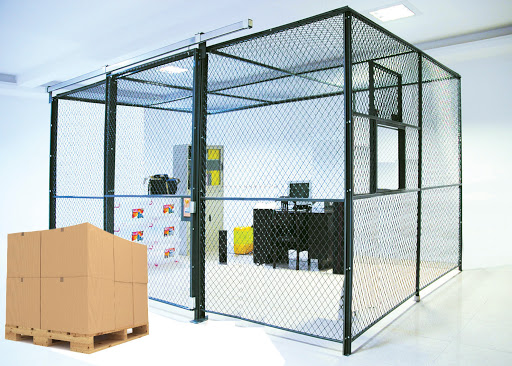 Materiales de alto valor económico se deben mantener en espacios bajo llave.
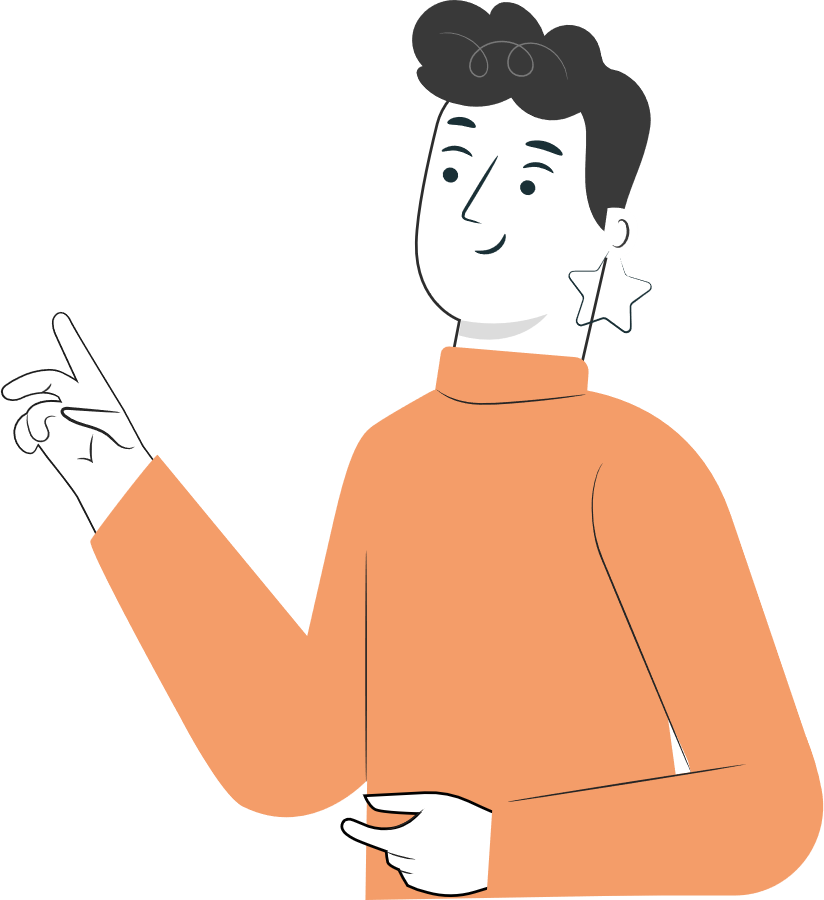 ‹#›
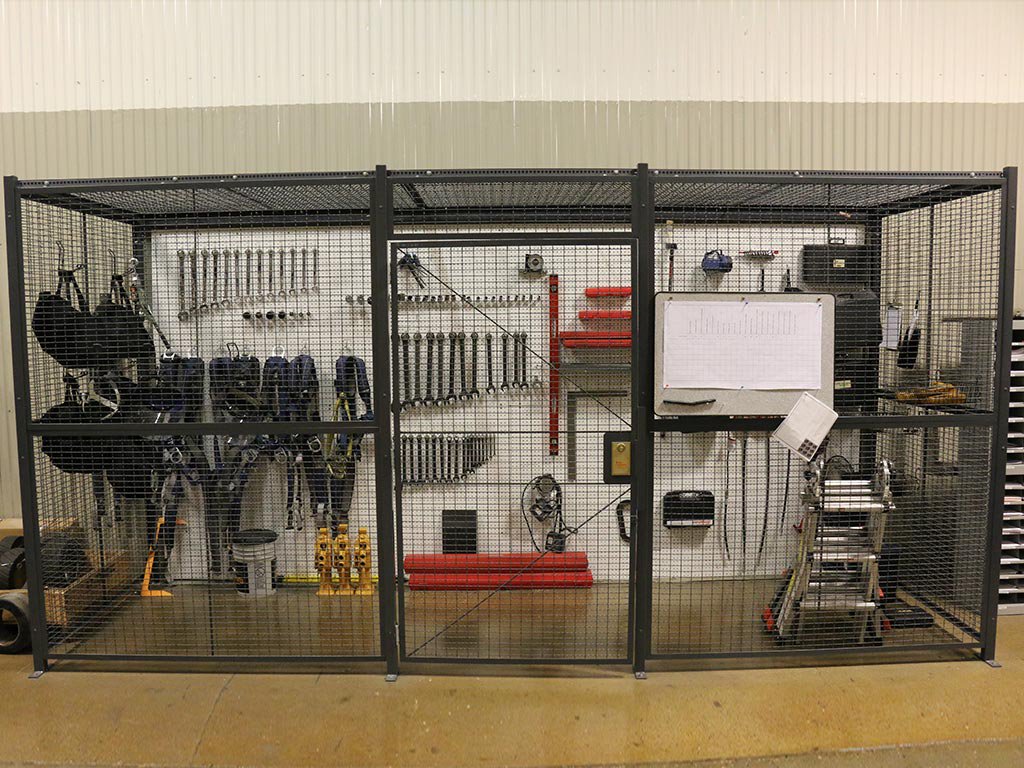 EJEMPLOS DE UBICACIONES ESPECIALES
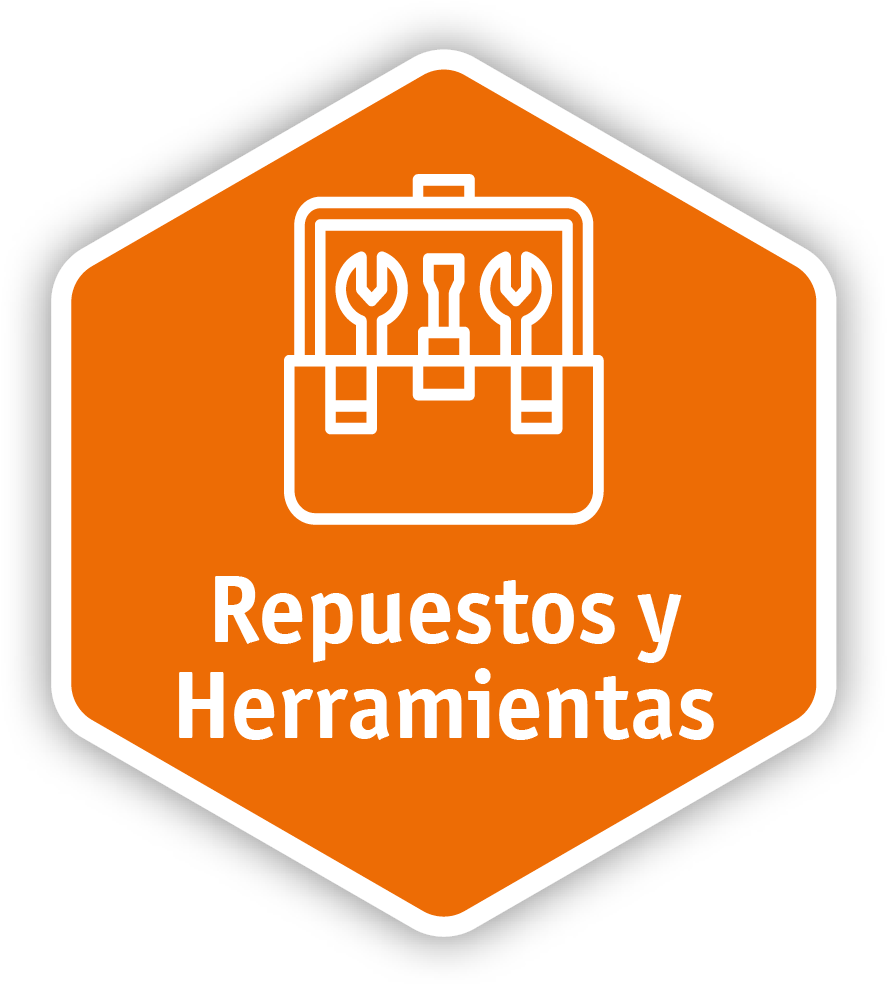 Los materiales de mantenimiento y herramientas se deben mantener en lugares ordenados y con acceso restringido.
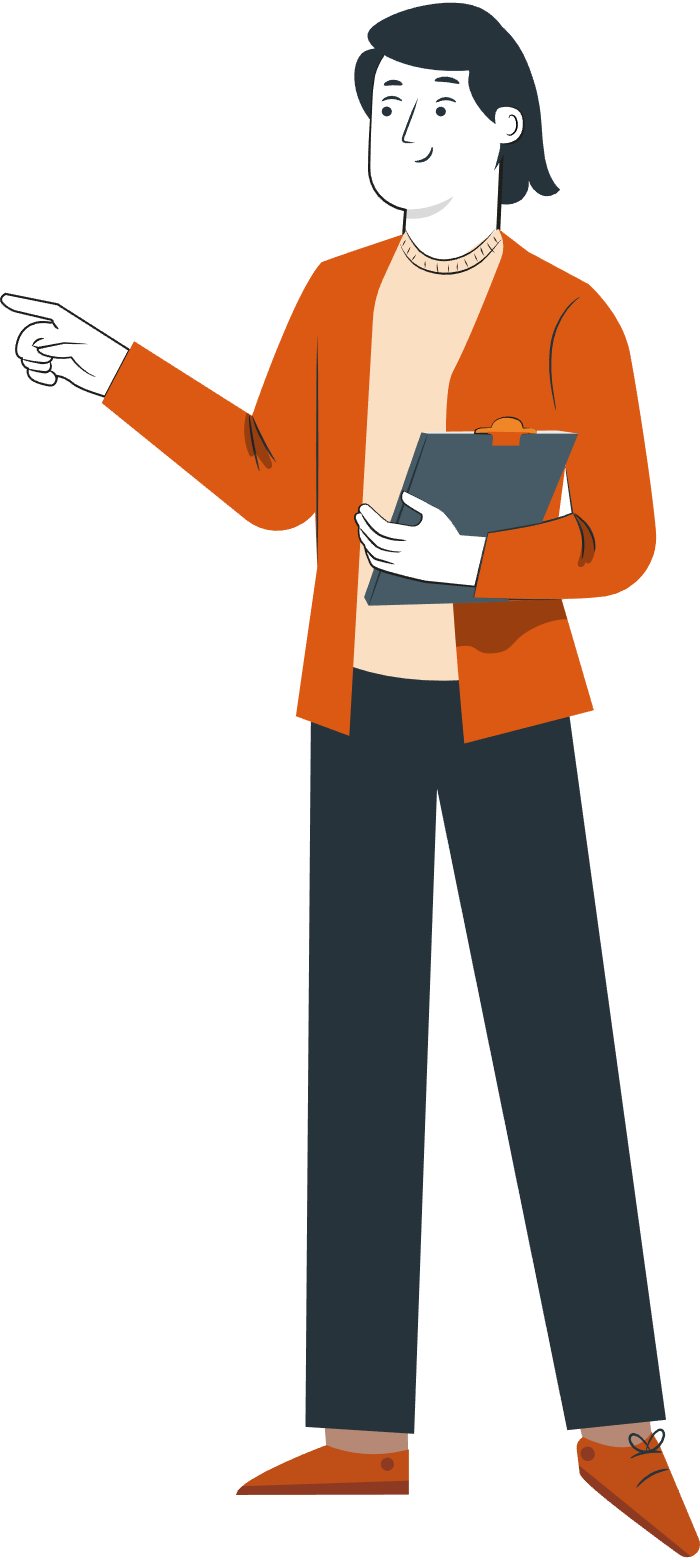 ‹#›
EJEMPLOS DE UBICACIONES ESPECIALES
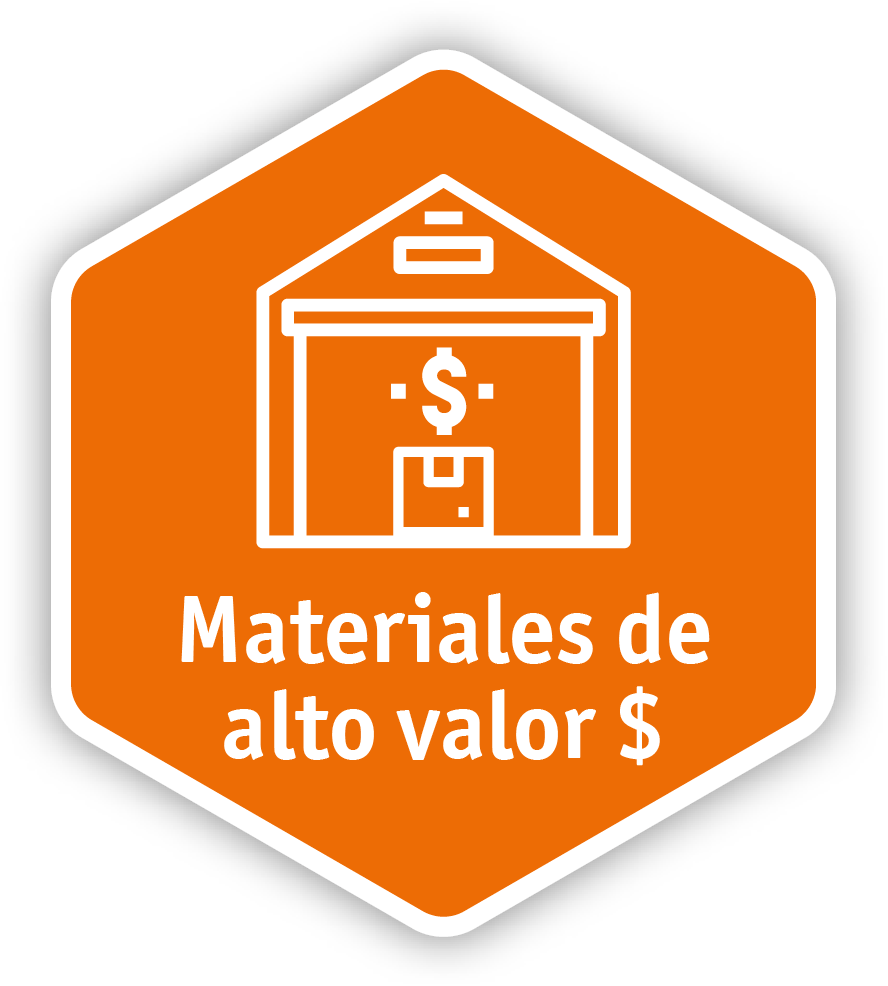 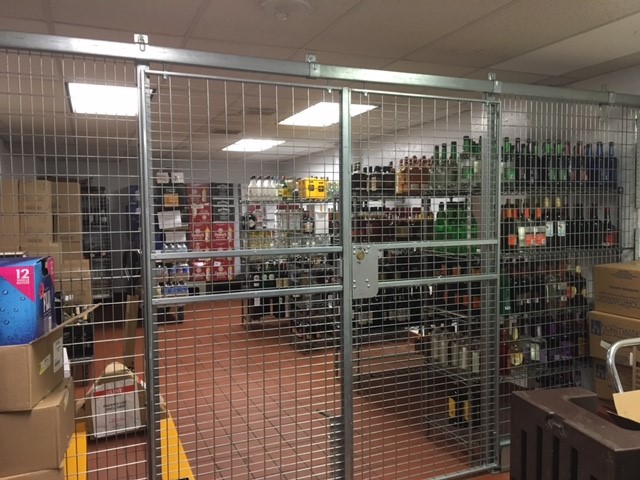 Materiales de alto valor económico y de fácil comercialización en mercado informal, se deben mantener bajo llave.
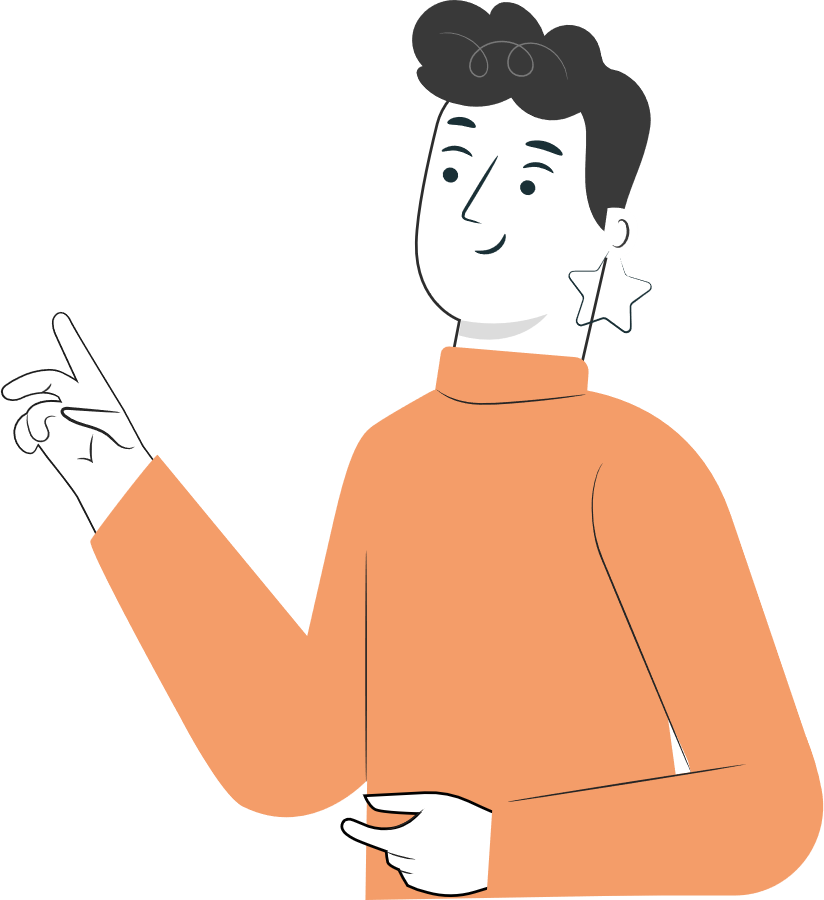 ‹#›
EJEMPLOS DE UBICACIONES ESPECIALES
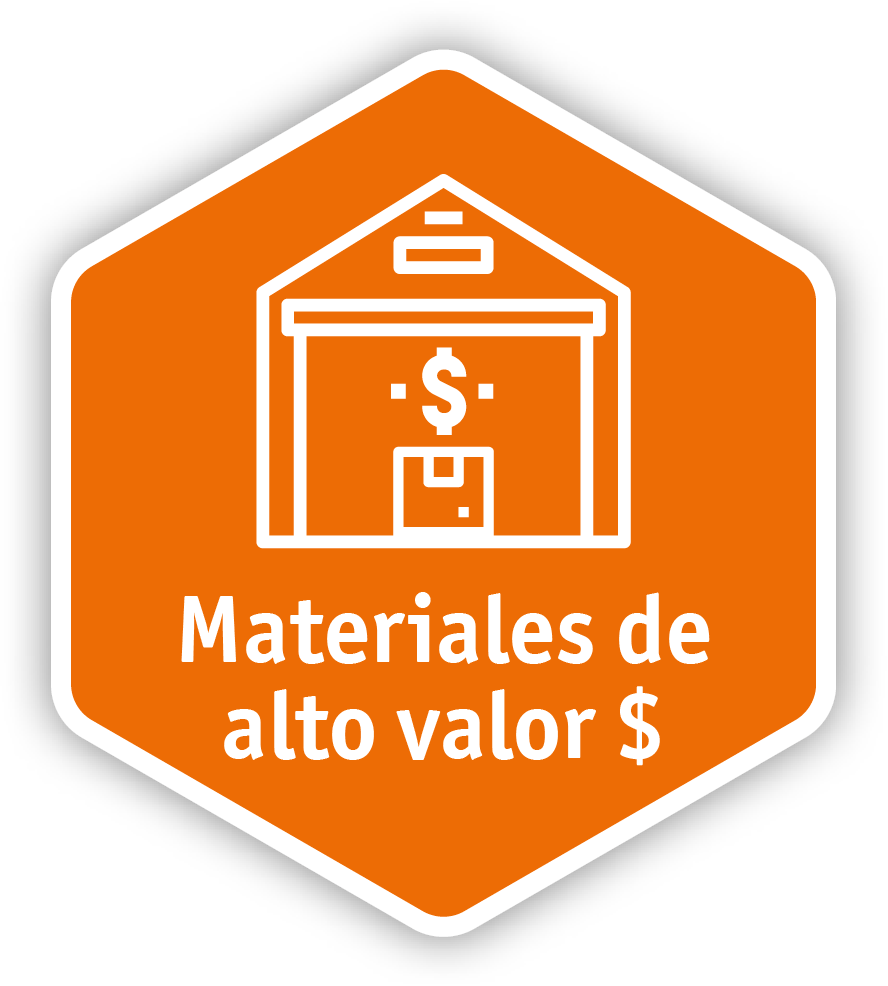 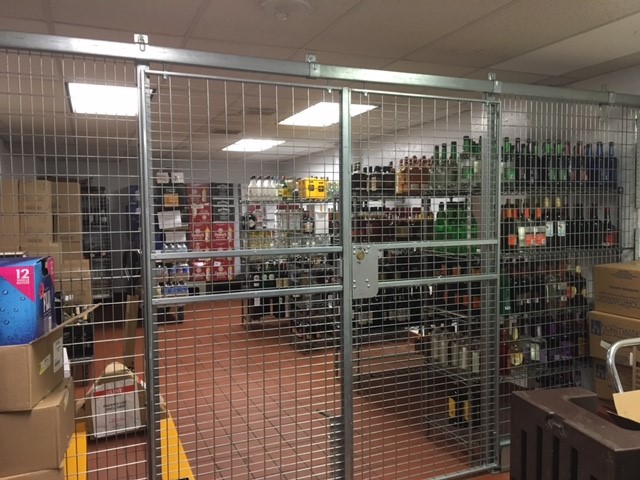 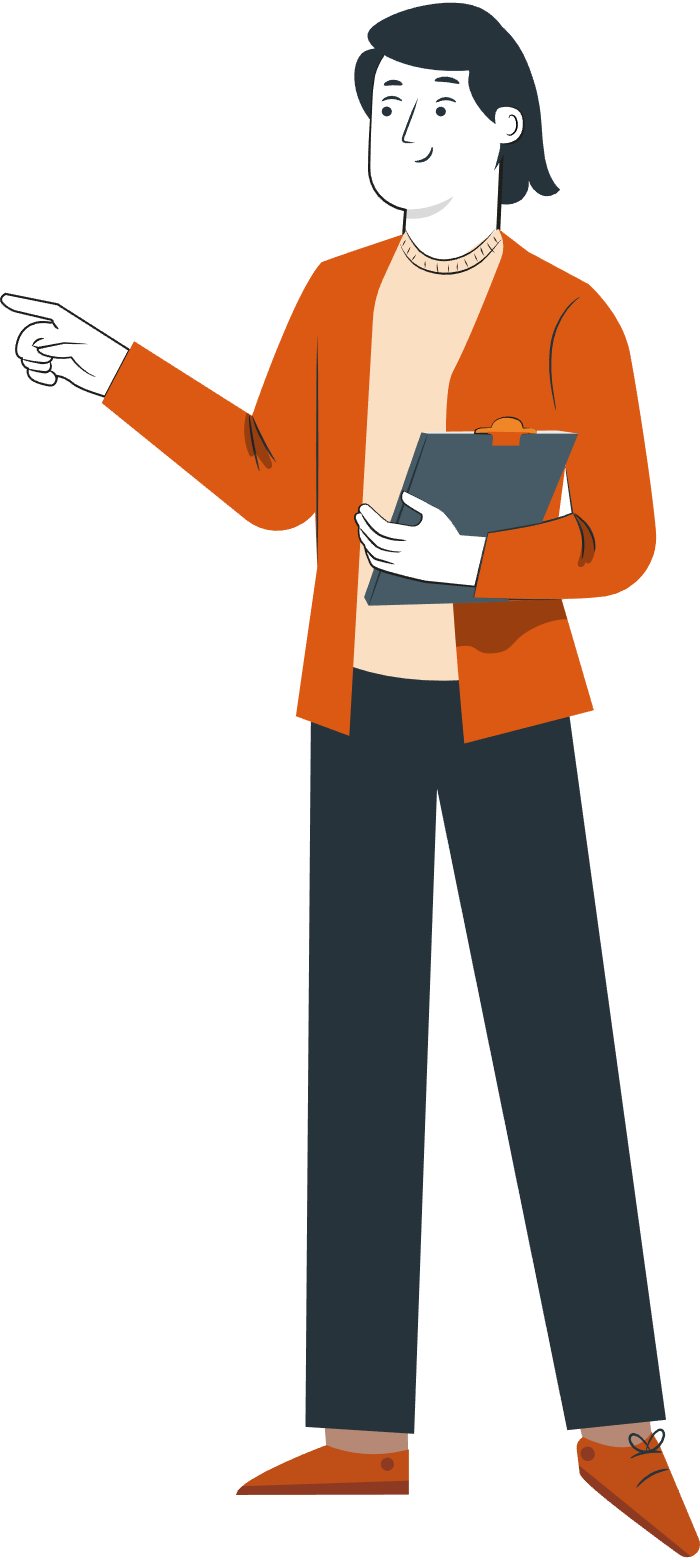 Materiales de alto valor económico, se mantienen bajo llave, con cámaras y alarma.
‹#›
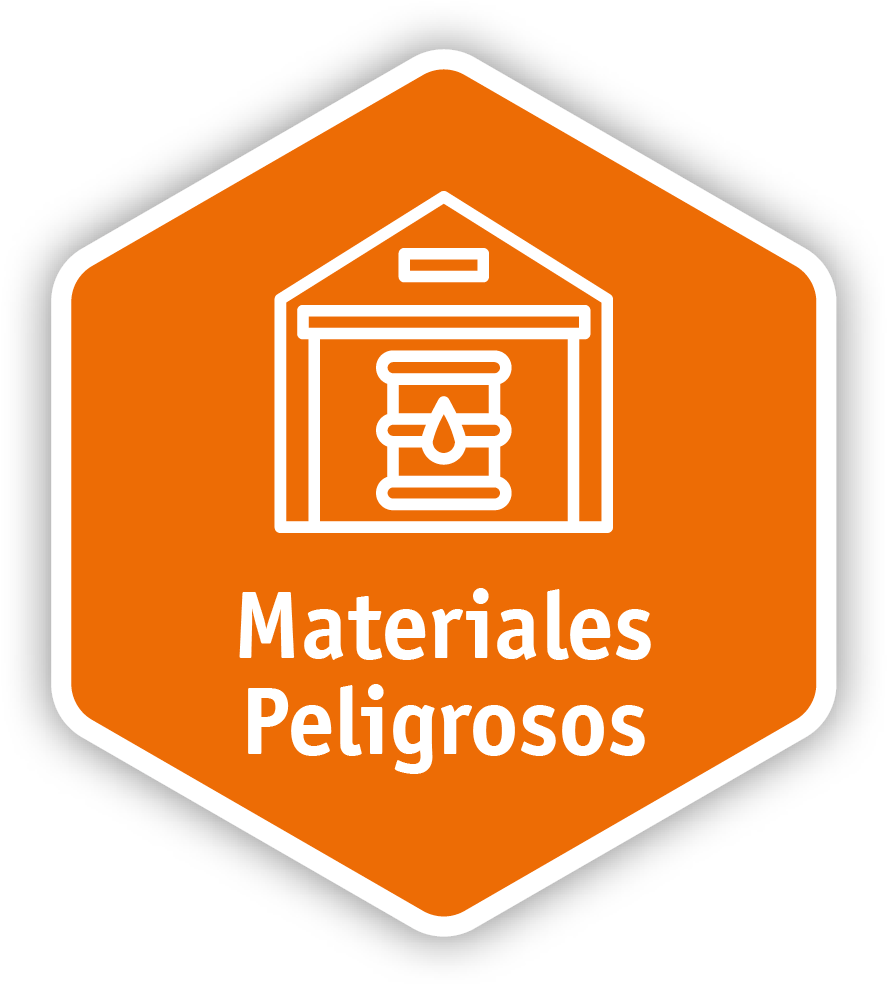 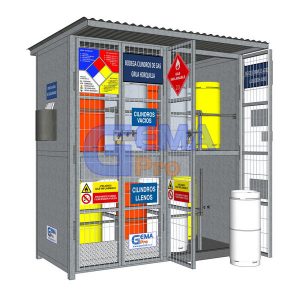 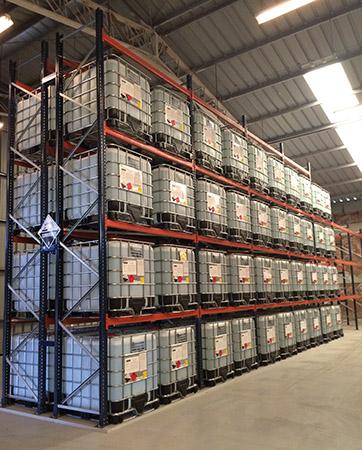 EJEMPLOS DE UBICACIONES ESPECIALES
Los materiales peligrosos y de condiciones especiales deben mantenerse con acceso restringido y el correspondiente etiquetado indicando su adecuado almacenamiento y manipulación.
Residuos peligrosos
Materiales corrosivos
‹#›
EJEMPLOS DE UBICACIONES ESPECIALES
Los materiales con necesidad de frío se deben mantener en cámaras con temperaturas adecuadas al material.
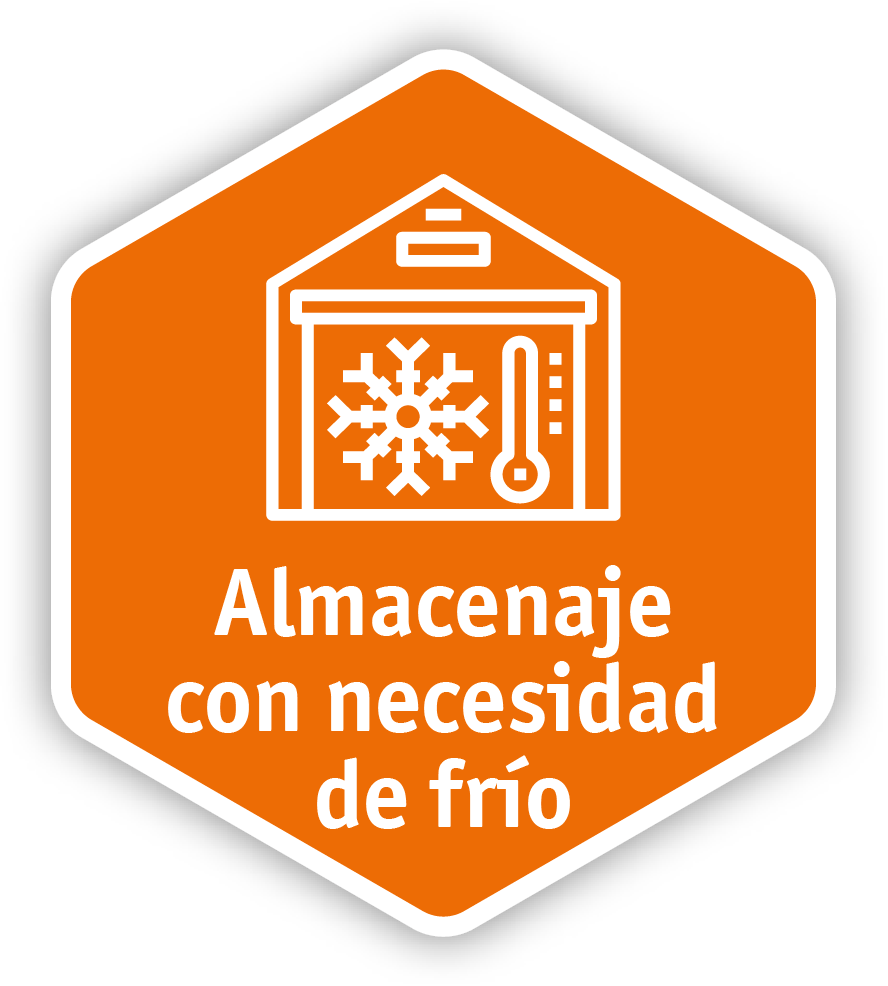 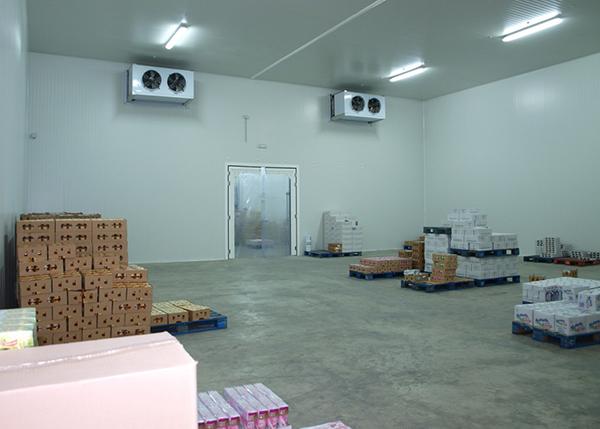 ‹#›
UBICACIONES ESPECIALES
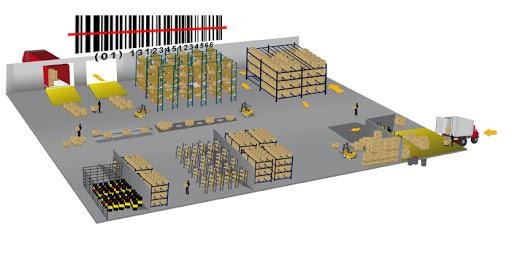 Zona de materiales especiales
‹#›
UBICACIONES ESPECIALES

Para revisar los temas trabajados durante el desarrollo de la actividad, te invitamos a responder las siguientes interrogantes:

¿A qué se le denomina “ubicaciones especiales”?
¿Qué objetivo tiene tener ubicaciones especiales en una Bodega?

Reúnete en parejas y construyan una respuesta, la que será presentada al resto de los grupos a través de un plenario. 

¡Ahora realizaremos una actividad que resume todo lo que hemos visto! ¡Atentos!
5
REVISEMOS
¿CUÁNTO APRENDIMOS?
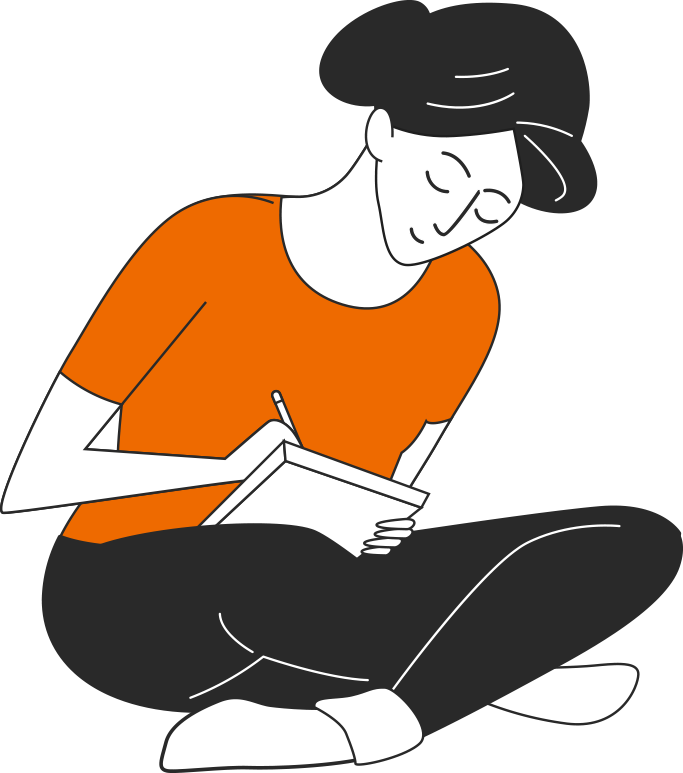 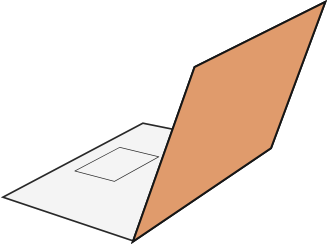 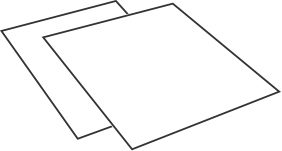 ‹#›
Utilizar cuidadosamente equipos, herramientas y artículos de escritorio.
Intentar siempre dar lo mejor de ti, buscando ser eficiente al cumplir los objetivos.
Trabajar en equipo, cuidando la integridad física y emocional de todos y todas.
Al finalizar cada actividad, ordenar y limpiar el área de trabajo, reciclando al máximo los residuos.
Usar EPP adecuados cuando corresponda.
ANTES DE COMENZAR A TRABAJAR
TOMA LAS SIGUIENTES PRECAUCIONES
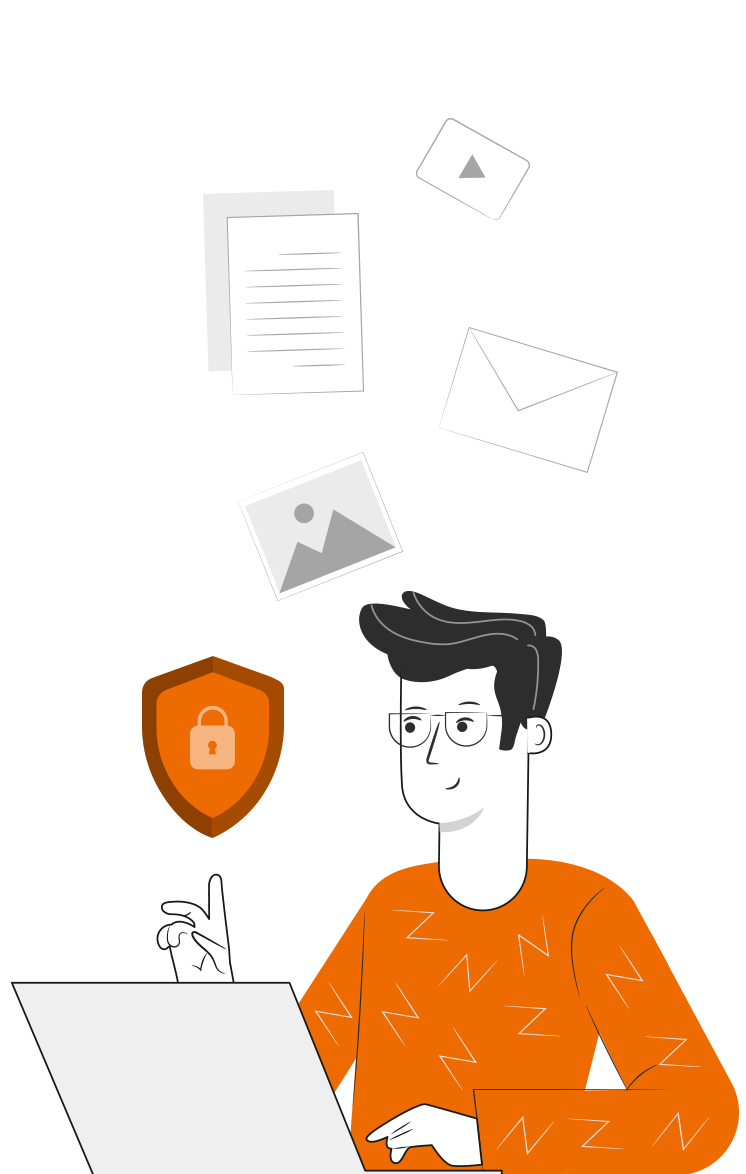 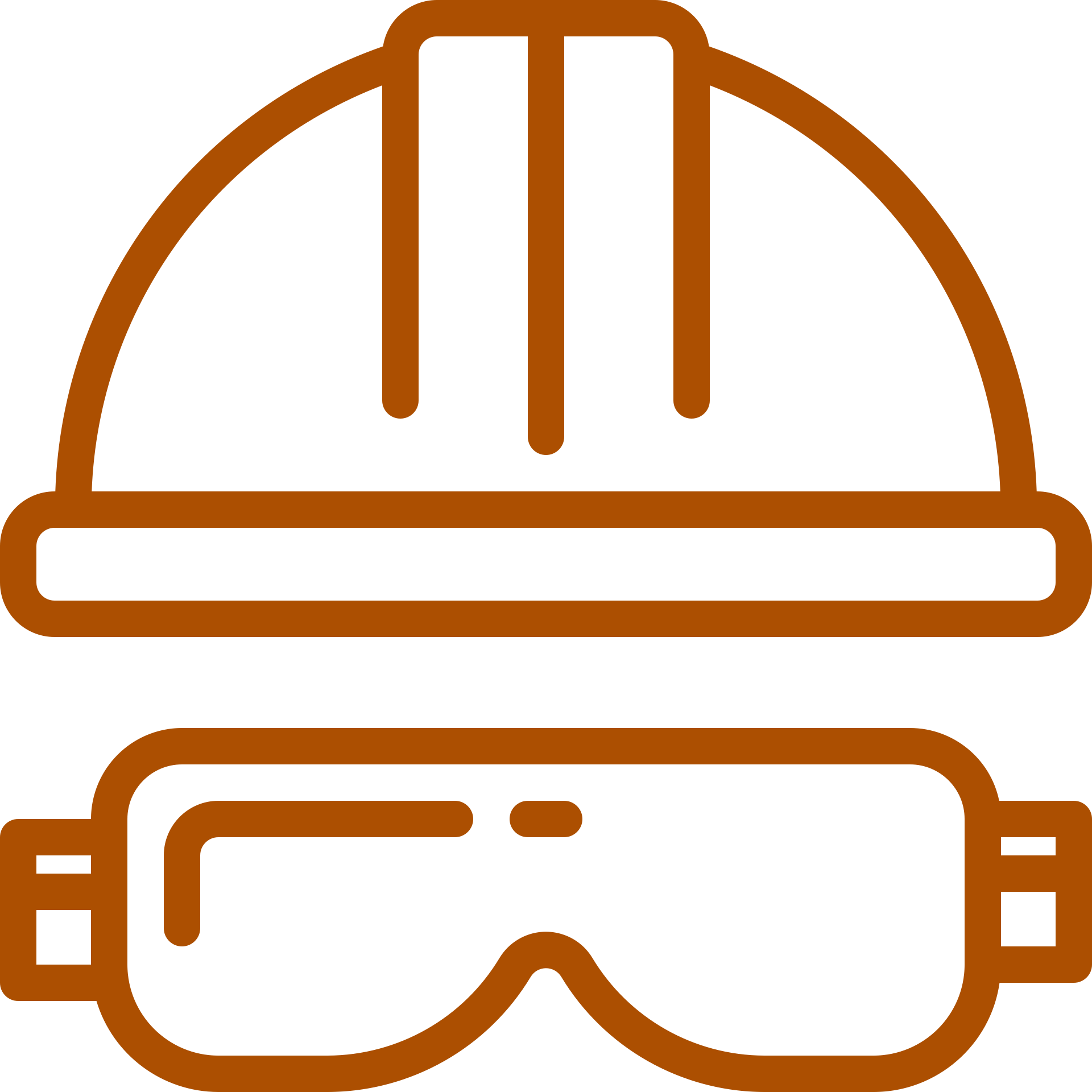 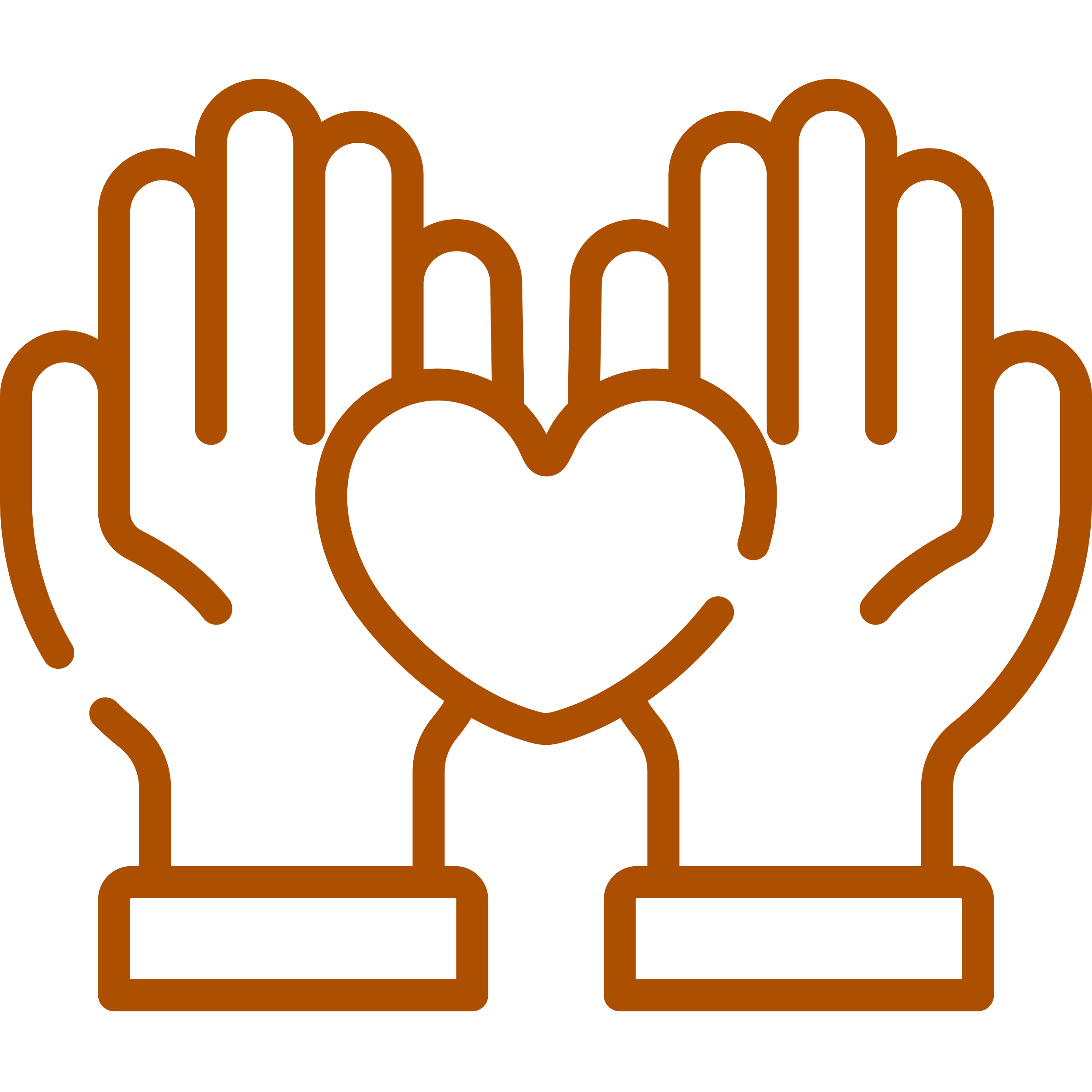 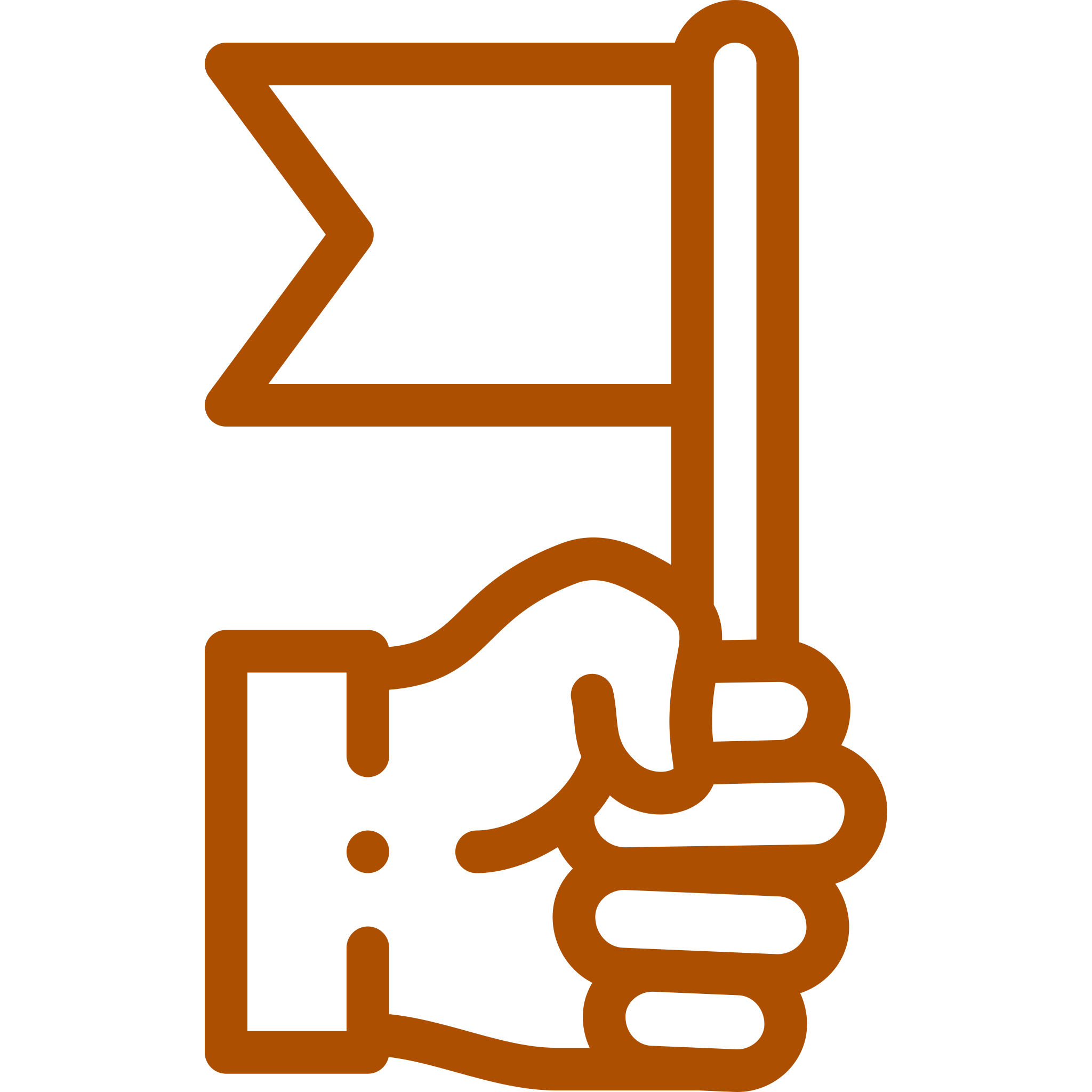 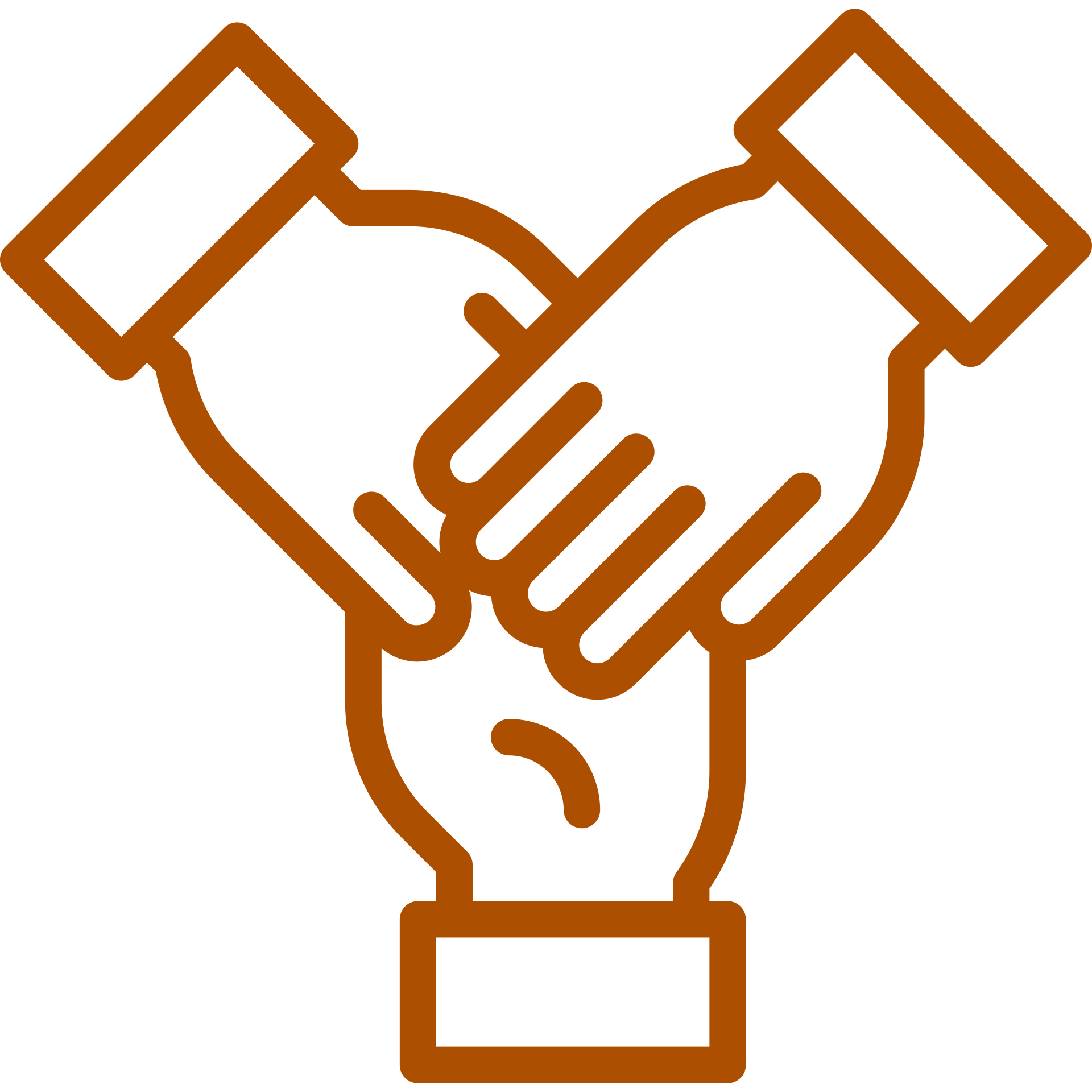 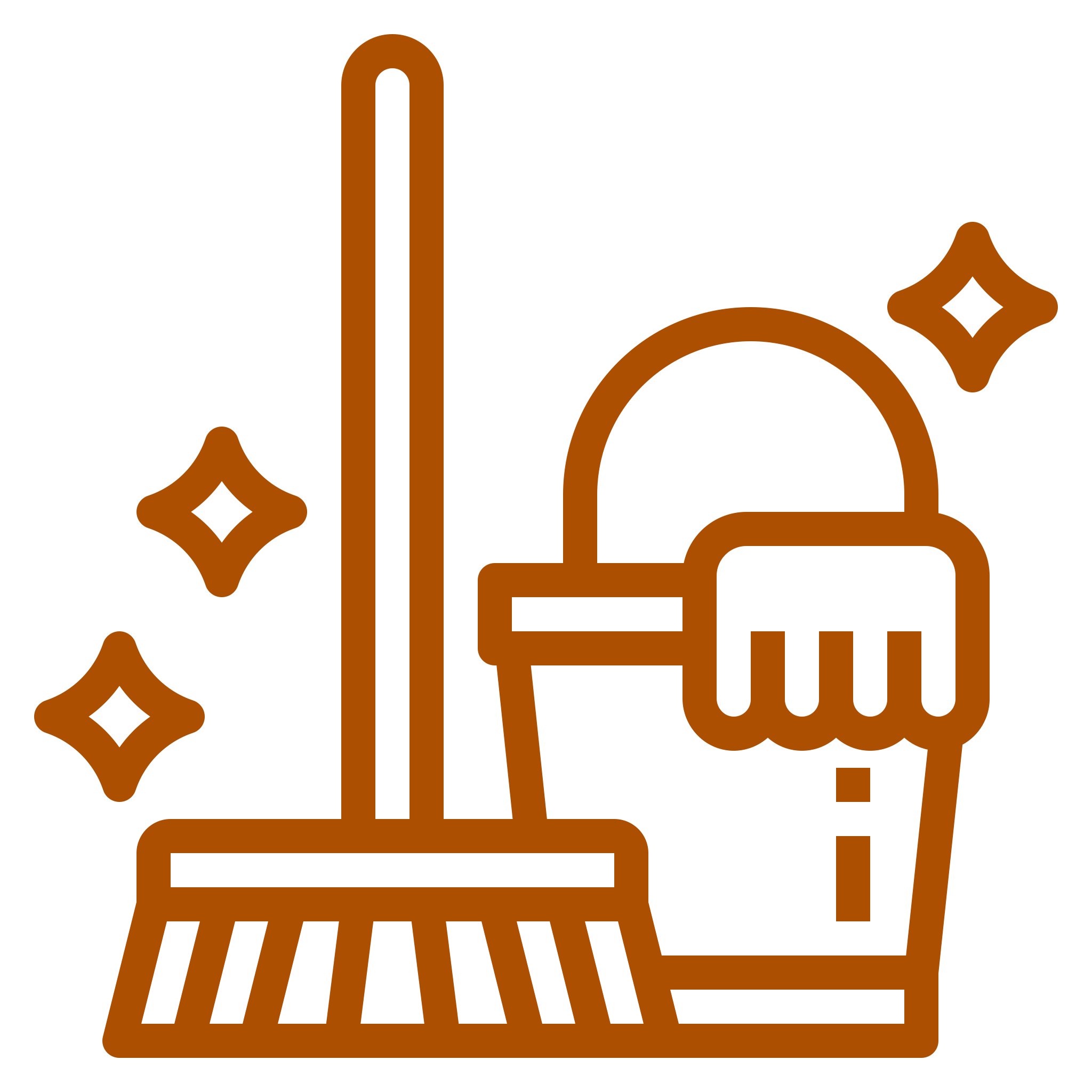 5
¡PRACTIQUEMOS!
ACTIVIDAD PRÁCTICA
UBICACIONES ESPECIALES

Para realizar la siguiente actividad, utiliza el archivo Actividad Práctica 5, y sigue las instrucciones señaladas.

¡Éxito!
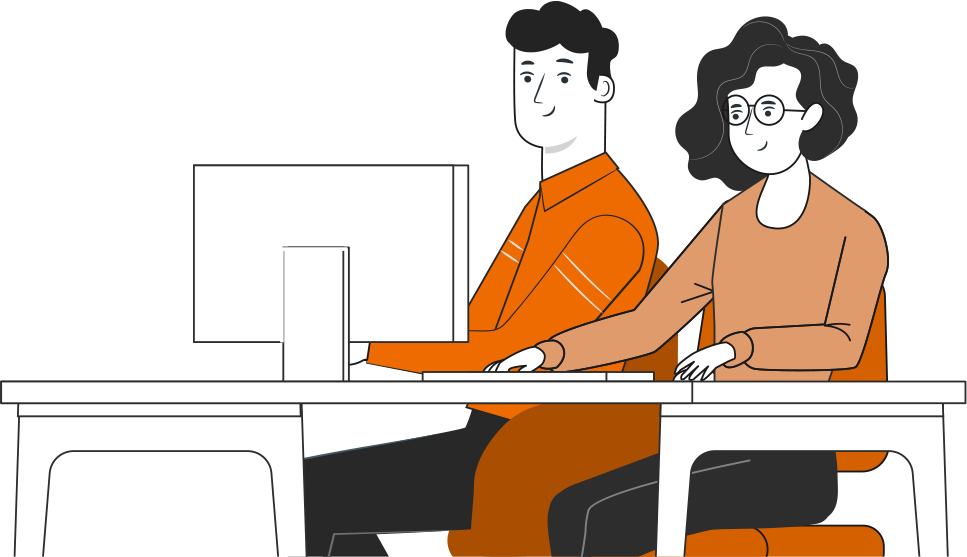 ‹#›
° Medio | Presentación
ANTES DE TERMINAR:
TICKET DE SALIDA
UBICACIONES ESPECIALES

¡No olvides contestar la Autoevaluación y entregar el Ticket de Salida!

¡Hasta la próxima!
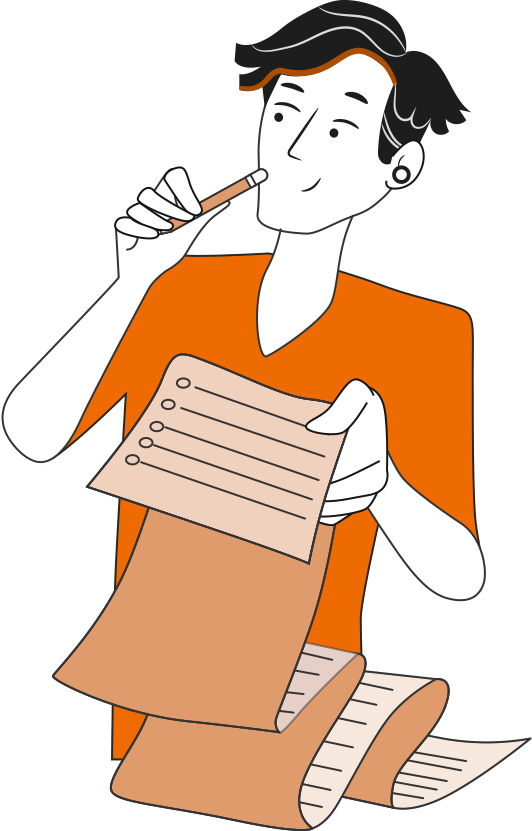 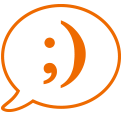 ‹#›
CONOCE MÁS EN:
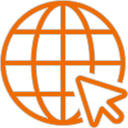 "Video construcción CEDIS Refrigerado / Congelado"
https://www.youtube.com/watch?v=u_3aKRgO7Nw

"Tres sistemas de almacenaje en el centro logístico de Grégoire-Besson | Mecalux"
https://www.youtube.com/watch?time_continue=310&v=Rv4aMI8Ho38&feature=emb_logo

"Almacenamiento seguro de sustancias químicas"
https://www.youtube.com/watch?v=1KnbYruCtvo
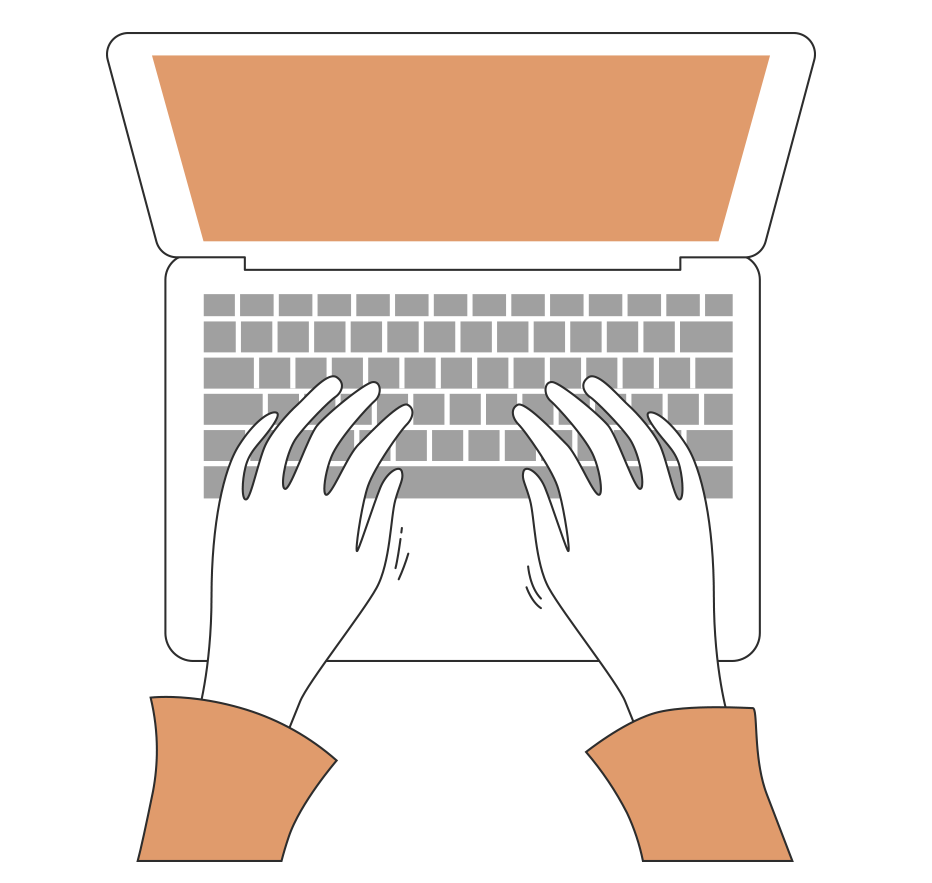 ‹#›